এই স্লাইডটি সম্মানিত শিক্ষকবৃন্দের জন্য। 
  স্লাইডটি উপস্থাপনের পূর্বে পাঠ্য পুস্তকের 
  সংশ্লিষ্ট পাঠের সাথে মিলিয়ে নিতে পারেন।
এই পাঠটি শ্রেণিকক্ষে উপস্থাপনের সময় প্রয়োজনীয় পরামর্শ প্রতিটি
 স্লাইডের নিচে অর্থাৎ Slide Note এ সংযোজন করা হয়েছে। 
আশা করি সম্মানিত শিক্ষকগণ পাঠটি উপস্থাপনের পূর্বে  উল্লেখিত
 Note দেখে নেবেন এবং F5 চেপে উপস্থাপন শুরু করতে পারেন।
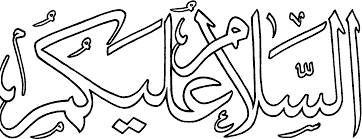 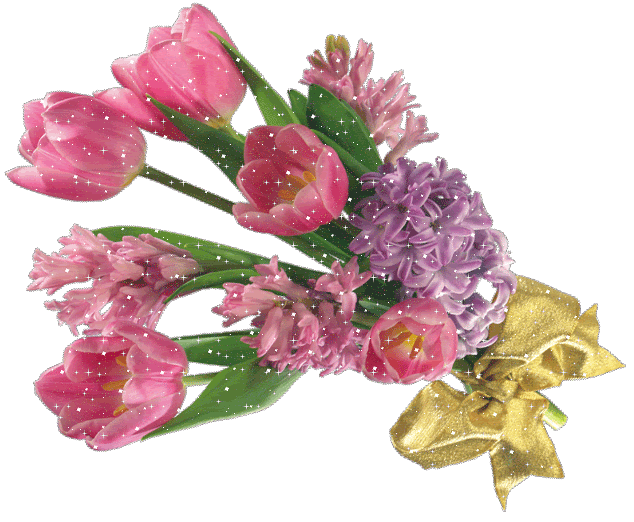 [Speaker Notes: শুরুতেই ক্যাপসনের মাধ্যমে পাঠ পরিচিতির আবাস দিতে হবে।]
পরিচিতি
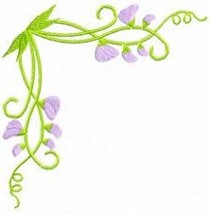 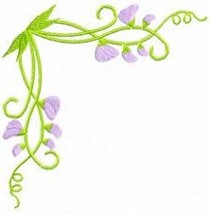 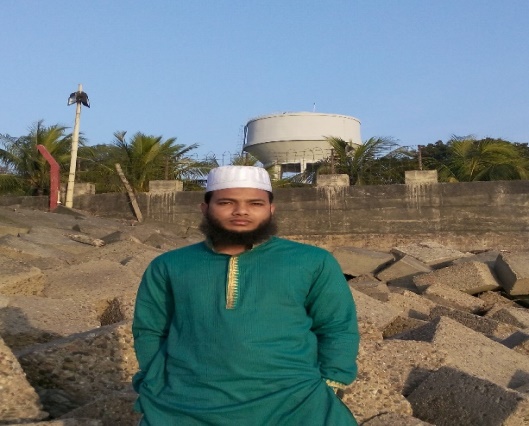 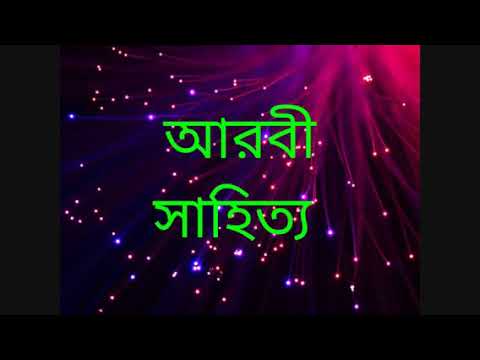 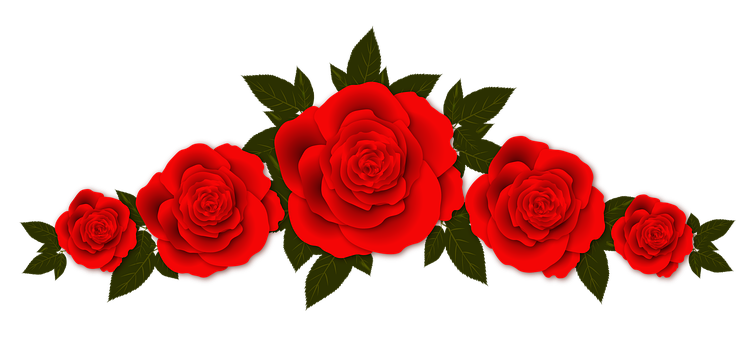 মো. সালাহ উদ্দিন মাহমুদ
বিএ অনার্স, এম এ (ইসলামিক ইস্টাডিজ)
সহকারি শিক্ষক (ইসলাম)
বাতিসা মাধ্যমিক বালিকা বিদ্যালয় 
Email- salahuddinhpl@gmail.com
মোবাইলঃ ০১৮১২৭০৮৪২৪
শ্রেণি:  নবম 
বিষয়:  আরবী সাহিত্য 
অধ্যায়: ০৫
সময়:   ৪০ মিনিট
তারিখ: ১৮/১০/২০২০ ইং
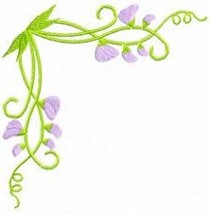 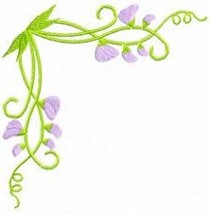 [Speaker Notes: সম্মানিত শিক্ষকমন্ডলী আপনারা ইচ্ছে করলে এই slide টি Hide করে রাখতে পারবেন। Hide করার পদ্ধতি হলো রিবন বার এর Slide Show তে ক্লিক করে Hide Slide এর উপর ক্লিক করলে hide  হয়ে যাবে। এক্ষেত্রে f5 চেপে Slide Show করলে Hide করা page আর দেখা যাবে না।]
আজকের পাঠ -
ألعدل وألا نصاف                             (ন্যায়পরায়ণ ও ন্যায়বিচার
[Speaker Notes: পাঠের শিরোনাম আসার আগে শিক্ষার্থীদের দ্বারা পাঠের শিরোনাম ঘোষণার চেষ্টা করতে হবে। পাঠ শিরোনাম বোর্ডে লিখতে হবে।]
শব্দার্থ :                              معأ ني ألمفردأت
ألنص ألمدروس
ألا سيلة من النص و أجوبتها –নস থেকে প্রশ্ন উত্তর (١) السؤأل –ممن أشتري عمر بن خطاب ألفرس .؟     الجواب – أشتري عمر بن خطاب (رض) الفرس من أ عري  (٢) السؤال – ماذأ ظهر في الفرس ؟     الجوب – ظهر في الفرس عيب منعه من الجري .              (٣) السؤال – لماذا رد عمر (رض) الفرس ؟       الجواب –رد عمر الفرس لأن فيه عيبا منعه من الجري  (٤) السؤال – لماذا أنكر ألا عربي أن استرجع فرسه ؟     الجواب – أنكر ألا عربي أن استرجع فرسه لأنه اتقيد أنه باعه            عند عمر صحيحا.
একক কাজ
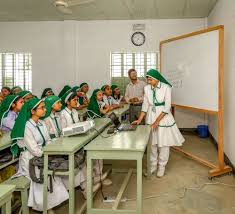 ممن أشتري عمر بن الخطاب الفرس
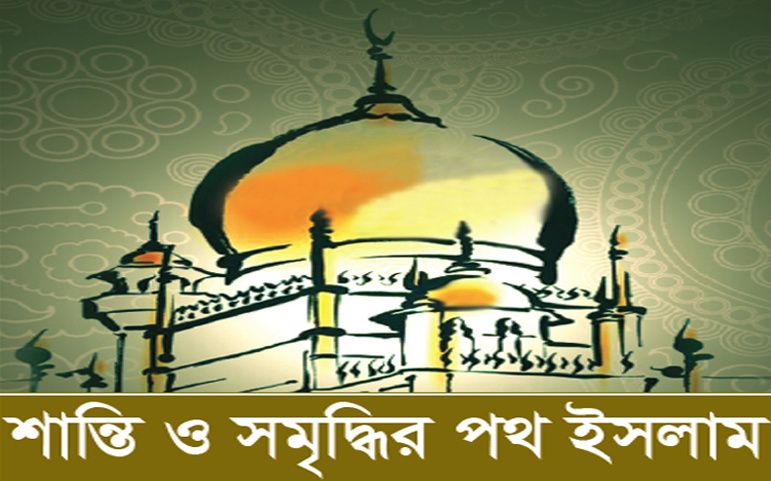 ইরশাদ হয়েছে, ‘আমি আমার রাসূলদের পাঠিয়েছি খোলাখুলি বিধান সহকারে। আর তাদের সাথে অবতীর্ণ করেছি (দিকনির্দেশনার) কিতাব ও ন্যায়বিচারের বাণী, যাতে করে মানুষ নিজেদের ব্যাপারে ন্যায়ানুগ ব্যবস্থা নিতে পারে।’ (সূরা হাদীদ : আয়াত ২৫)।
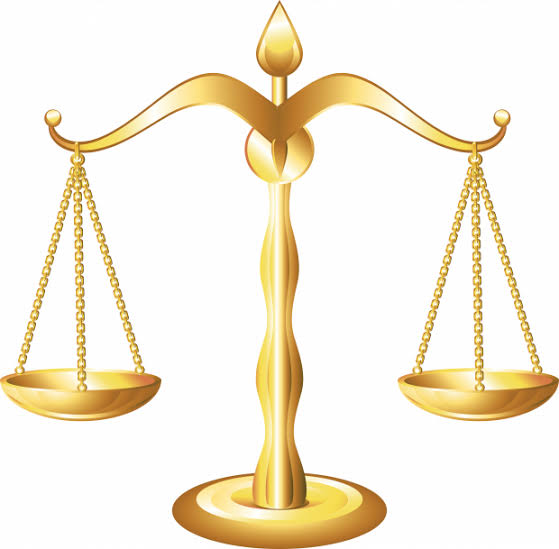 সেখানেও ন্যায়বিচারের তাকিদ করে বলা হয়েছে, ‘যখন কোনো (বিবদমান) বিষয়ে তোমাদের কোনো কিছু বলতে কিংবা মীমাংসা করতে হয়, তখন ন্যায়বিচার করবে যদিও (বিবদমান পক্ষ) তোমাদের কোনো নিকটাত্মীয় হয়।’ (সূরা আনআম : আয়াত ১৫২)।
দলীয়ভাবে কাজ
١   - سوال - ماذا ظهر في الفرس ؟
 ٢ - لماذا رد عمر (رض ) الفرس .؟ 
 ٣ - لماذا أنكر ألاعرأ بي أن استرجع ؟ 
 ٤ - ماذا أقترح عمر (رض ) اختأ ره الرجل   ألاعرأ بي حكما ؟
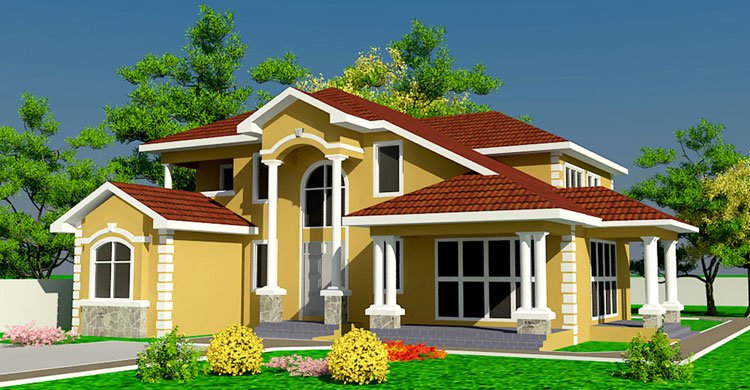 বাড়ির কাজ
তোমার নিজ থেকে নস টির সারাংশ লিখلخص النص المذكور من عندك
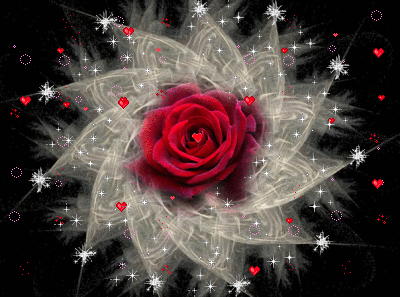 ধন্যবাদ সবাইকে